بسم الله الرّحمن الرّحيم
مقدّمه
في تعريف هذا الفن و موضوعه و غايته‏:
تعريف الحكمة الإلهية (الفلسفة الأولى و العلم الأعلى)‏‏:علم يبحث فيه عن أحوال الموجود بما هو موجود
موضوع علم : ما يبحث فيه عن اعراضه الذاتيه
موضوع فلسفه :الموجود بما هو موجود
غايته:
معرفة الموجودات على وجه كلي و تمييزها مما ليس بموجود حقيقي 
‏(ومعرفة العلل العالية للوجود و بالأخص العلة الأولى)‏
المرحلة الأولى: في كليّات مباحث الوجود
الفصل الأوّل: في بداهة مفهوم الوجود
قدم اول در هر علم اثبات و تعريف موضوع آن علم است.
موضوع فلسفه نياز به اثبات ندارد 
وتصديق آن بديهي است.
وجود معرِّف حقيقي ندارد و امكان تعريف آن نيز وجود ندارد.
معرِّف حقيقي:معلومي تصوري كه با تجزيه و تحليل معنا باعث شناساندن مجهولي ميشود
عدم امكان تعريف حقيقي وجود:
دليل :
الف-معرِّف بايد اجلي از معرَّف باشد و چيزي اجلي از وجود نيست.
ب-معرّف مركّب از جنس و فصل وخاصه است 
وجود جنس و فصل و خاصه (بمعنى إحدى الكليات الخمس)‏ ندارد چون بسيط است.
پس تعاريفي چون:
الثابت العين.
ما يمكن الإخبار عنه.
ازقبيل شرح الاسم وتعريف لفظي هستند نه تعريف حقيقي
  تعريف لفظي:بيان معناي يك لفظ توسط لفظ ديگر
الفصل الثاني: في أنّ مفهوم الوجود مشترك معنوي
وجود مشترك لفظي است يا معنوي؟
مشترك لفظي: 
يك لفظ -چند معنا- چند وضع
مشترك معنوي:
يك لفظ يك وضع براي يك معناي داراي مصاديق متعدد
فلاسفه: وجود مشترك معنوي است
برهان  اوّل:
-وجود با معناي واحدش قابل تقسيم به اقسام زيادي است.
-صحت تقسيم متوقف بر وحدت مقسم و وجودش در اقسام است.
فلاسفه: وجود مشترك معنوي است
برهان  دوم :
-اگر وجود مشترك معنوي نباشد باتغييرموضوع در اعتقاد بايد معناي آن نيز
 تغييركند.
- لكن چنين نيست.
●پس مشترك معنوي هست .
فلاسفه: وجود مشترك معنوي است
برهان سوم :
- وجود و عدم نقيضين هستند 
-در اشتراك معنوي عدم ترديدي نيست ( عدم يك معنا بيشتر ندارد در غير اين صورت در عدم كثرت و تمايز تحقق خواهد داشت حال آنكه لا كثرة و لا تمايز في الاعدام.)
- نقيض الواحد واحد. (والّا اجتماع يا ارتفاع نقيضان پيش خواهد آمد.)
الف
توضيح نقيض الواحد واحد
اگر همزمان با آن ”الف”هم باشد اجتماع نقيضين و اگر ”الف” نباشد ارتفاع نقيضين پيش خواهد آمد.(با توجه به اين نكته كه ”ج”هم وجود ندارد.)
الف
ب
نقيض اول
ج
نقيض دوم
متكلّمان : وجود  ،مشترك لفظي است.
الف -وجود به تعداد موضوعات خود ( ماهياتي كه بر آنها حمل ميشود) معناي موضوع له دارد .

ب -وجود  دو موضوع له دارد :
قائلين به 
اشتراك 
لفظي:
وجود در خالق ( واجب) 


وجود در مخلوقات ( ممكنات )
دسته اول : اگر وجود مشترك معنوي باشد وجود علت و معلول همسان خواهد بود  و  هذا باطل .
دسته دوم : اگر وجود مشترك معنوي باشد وجود واجب و ممكن يكسان خواهد بود     و تعالي الله عن ذلك
منشأ قول به اشتراك لفظي :
پاسخ : اشتراك در مفهوم مستلزم اشتراك در مصداق نيست علت و معلول در مفهوم وجود مشتركند نه در مصداق.
پاسخ قائلين به اشتراك لفظي :
در گزاره " واجب الوجود موجود" در مورد واژه " موجود" سه احتمال متصور است :
یک-از اين واژه همان معنايي فهميده شود كه از موجود در " الممكن موجود" فهميده شود                                   قبول اشتراك معنوي
دو-از اين واژه مفهومي مغاير با " موجود" ممكنات فهميده شود                                        تعالي الله عن ذلك چرا كه لازمه اين كلام اين است كه واجب الوجود مصداق عدم باشد و الا لارتفع النقيضان .
سه - از اين واژه هيچ نمي فهميم !          تعطيل عقول
الفصل الثالث :وجود زايد بر ماهيت و عارض بر آن است.
ماهيت:مفهوم حاكي از چيستي .(ما يقع في جواب “ما هو؟“)
در اين فصل زيادت وجود بر ماهيت در ذهن مورد بحث است (نه در خارج ) به اين معنا  كه  ذهن ميتواند مفهوم ماهيت را ازمفهوم وجود جدا سازد و سپس ماهيت را به وجود متصف سازد.
يعني: وجود عين يا جزء ماهيت نيست .
برهان اوّل(قياس استثنايي)
- اگر وجود عين يا جزء ماهيت باشد سلب وجود از ماهيت صحيح نخواهد بود (چون لا يصح سلب الشيء و لا ذاتيات الشيء عن نفسه)
لكن اين سلب صحيح است.
●  وجود عين يا جزء ماهيت نيست.
برهان دوم(قياس استثنايي)
اگر وجود عين يا جزء ماهيت باشد حمل وجود بر ماهيت نيازمند دليل نبود 
(چرا كه “حمل الشيء وذاتياته علي نفسه ضروري“ و “ذاتي الشيء لا يعلل“)
- لكن حمل وجود بر ماهيت نيازمند دليل است.
● وجود عين يا جزء ماهيت نيست.
برهان سوم (قياس استثنايي)
اگر وجود عين يا جزء ماهيت بود حمل نقيض وجود (عدم) بر آن محال بود. (لاستحالة اجتماع النقيضين)
لكن حمل عدم بر ماهيت محال نيست. (چرا كه ماهيت في نفسها نسبت به وجود و عدم يكسان است.)
● وجود عين يا جزء ماهيت نيست.
الفصل الرابع: في أصالة الوجود و إعتبارية الماهية
در خارج يقينا واقعيت هايي وجود دارد كه موهوم نيستند. ( ما    سوفسطايي نيستيم! )
 در برخورد با اشياء خارجي دو مفهوم در ذهن ما نقش مي بندد:
هستي اين شيء 
چيستي اين شيء
به اين سيب  دقت كنيد
اين سيب است
 (چيستي )، (ماهيت) 

(مابه الافتراق موجودات)
اين موجوداست 
(هستي ) ،	(وجود)
 
(ما‌به الاشتراك موجودات)
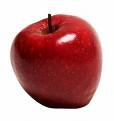 حال سؤال اصلي اين است كه كدام يك از اين دو اصيل و منشأ‌  واقعي آثار خارجي  هستند ؟
گزينه هاي محتمل :
الف -  هيچ يك از وجود و ماهيت اصيل نيستند.
ب - وجود و ماهيت هر دو اصيل هستند .
ج - ماهيت اصيل و وجود اعتباري است .
د -  وجود اصيل و ماهيت اعتباري است .
قطعا اين گزينه صحيح نيست . ما سوفسطايي نيستيم
باطل لازمه اش اين است كه يك شيء دو شيء باشد 
( همچنين منجر به تسلسل مي شود)
نظريه حكماي اشراق
نظريه حكماي مشاء
علّامه رحمه الله : نظر مكتب مشاء حق  است .
برهان اوّل( متقن ترين برهان ):
-"الماهية من حيث هي ليست الّا هي"  يعني نسبت آن به وجود وعدم يكسان است و نه استحقاق موجوديت دارد نه معدوميت.(گفتيم كه وجود  نه عين ماهيت است نه جزء آن)
-برخي ماهيات موجود  ومنشأ آثارخارجي اند.
-اگر اين ماهيات  خود به خود  و بدون واسطه شدن وجود ، موجود شده باشند   انقلاب  رخ ميدهد.
-انقلاب در ذات محال است .لازمه انقلاب اين است كه يك شيء بدون هيچ ضميمه وتغييرو دگرگوني ، شيء ديگري شود . ( يعني هم همان شيء‌ باشد هم نباشد.)
يك شبهه :
ماهيت نه بنفسه موجود شده نه بواسطه وجود    بلكه  به واسطه  انتساب به جاعل ( خالق واجب الوجود ) موجود گشته است .
پاسخ :
                پس از انتساب
 دو حالت متصور است :
- تغييري در ماهيت رخ نداده است در عين حال موجود شده است اين همان انقلاب   محال است .
- در ماهيت تغييري رخ داده و چيزي بر آن افزوده شده است:
ما اين ضميمه را "وجود" مي دانيم شما هر نام ديگري كه مي خواهيد بر آن بگذاريد : اضافه ، انتساب ، نسبة مكتسبه ، جعل و ...
برهان  دوم:
- حملي كه به معناي اتحاد در وجود است (شايع‌صناعي) نيازمند  اتحاد واين هماني است.
اگر وجود اصيل نباشد بين دو وجود هرگز وحدت حقيقي وحمل برقرار نميشود(چرا كه ماهيات خاستگاه كثرتند و زبان حال هر ماهيتي نسبت به ماهيت ديگر اين است كه "أين أنا من ذلك؟ " : " من كجا و آن كجا؟")
-لكن تحقق حمل شايع و اين هماني از ضروريات است .
●پس وجود اصيل است .
برهان سوم
پيش نياز : موجود ذهني و موجود خارجي در ماهيت يكي هستند.
-اگر ماهيت اصيل و وجود اعتباري باشد مي بايست  ميان موجود ذهني و خارجي تفاوتي نباشد ( چرا كه اين دو در ماهيت يكي هستند )
-لكن تفاوت ميان اين دو موجود قابل ترديد نيست. ( مي بينيم كه آتش ذهني نمي سوزاند و آتش خارجي آگاهي بخش نيست!)
● پس ماهيت اصيل نيست و اصالت با وجود است.
برهان چهارم
- اگر ماهيت :اصيل و وجود اعتباري بود بايد قائل به تشكيك در ماهيت ميشديم.
- لكن تشكيك در ماهيت تصور ندارد .
● پس ماهيت اصيل نيست و اصالت با وجود است .
توضيح مقدّمه اولي:
متواطي : مفاهيمي كه صدق آن بر همه مصاديقشان يكسان است مثل ”حجر"و "شجر"
مشكّك : مفاهيمي كه صدق آن بر همه مصاديقشان يكنواخت نيست و برخي از افراد در صدق آن مفهوم نسبت به ديگران خصوصيت و تفاوتي دارند مثل "علم"و"نور"
مفاهيم :
باتوجه به اختلاف موجودات خارجي در شدت و ضعف ، تقدّم وتأخّر و بالفعل وبالقوه بودن اگر ماهيت اصيل باشد بايد اين اختلافات ناشي از تشكيك در ماهيت باشد چون وجود امري اعتباري فرض شده و يك امر اعتباري نمي تواند منشأ اختلافات حقيقي باشد .
توضيح مقدّمه دوم :درماهيت تشكيك راه ندارد.
چرا كه ما به التفاوت و
 وجه تمايز فرد ضعيف ماهيت  و فرد شديد آن :
يا در صدق ماهيت بر افراد خود معتبر است :
-در اين صورت فرد فاقد آن مابه التفاوت اصلا فرد ماهيت نخواهد بود و هذا خلف.
يا در صدق ماهيت بر افراد خود معتبر نيست :
-اين بر خلاف تشكيكي بودن ماهيت است.
دليل قائلين به اصالة الماهية :
استفاده از ابطال اصالة الوجود براي اثبات اصالة الماهية:
پيش نياز ول:  اصيل بودن يك شي ء = صحت حمل "موجود" بر آن.
پيش نيازدوم - موجود =  ذاتٌ ثبت له الوجود. 
اگر وجود اصيل بود ميتوانستيم بگوييم "الوجود موجود"(باتوجه به پيش نيازاول)
لكن اين گزاره صحيح نيست چرا كه موجود يعني  ذات ثبت له الوجود (پيش نيازدوم)خود اين وجود هم موجودٌ يعني ذاتٌ ثبت له الوجود و هكذا...
پس وجود اصيل نيست.
پاسخ:ماپيش نياز دوم را نمي پذيريم :
موجود   ˂ ذات ٌ ثبت له الوجود
ذاتٌ   ثبت له الوجود 
ذاتٌ  هو عين الوجود
موجود
مثال: 
غذا چرب است : ذاتٌ له الچربي!
چربي چرب است : ذاتٌ هو الچربي!
نظريه محقق دواني: در واجب الوجود:وجود اصيل است در ممكنات : ماهيت اصيل است .
وجود يكي  آن هم وجود واجب
ماهيات في نفسه پوچ  - در اثر اضافه به واجب داراي اصالت مي شوند.( اصالت در ماهيات = انتساب به واجب )
اطلاق موجود بر واجب = هو نفس الوجود 
اطلاق موجود بر ممكنات = آنها منتسب  به وجود هستند مثل " لابن " و " تامر" 
                        
     بنا  بر 
اصالة الوجود
وجود وجود: بالذات 
وجود ماهيت:‌ بالعرض
يعني ”وجود الانسان موجود ”گزاره اي حقيقي و ”الانسان موجود ”گزاره اي مجازي است .
نكته جالب اينكه : با توجه به انس ذهني شديد با  ماهيات   و كثرات و استيحاش ذهن از مفاهيم كليه حتي مدافعين أصالة الوجود " ادبياتي" متناسب با  أصالة الماهية دارند!
الفصل الخامس في أنّ الوجود حقيقة واحدة مشكّكة
دو پيش نياز :
الف-وجود اصيل است و وراء وجود چيزي نيست.
ب -وجود بسيط است و جزء بردار نيست و تركيب در آن راه ندارد.
بعد از پذيرش اصالة وجود اين سؤال مطرح مي شود كه آيا وجود واحد است يا كثير؟
انحاء اختلاف موجب كثرت :
الف-اختلاف در تمام ذات مثل اختلاف جوهر با عرض. 
ب-اختلاف در جزء ذات مثل اختلاف أسد با فرس .
ج-اختلاف در اعراض خارج از ذات مثل اختلاف افراد انسان .
د-اختلاف در شدت و ضعف و تقدم و تأخر و كم و زيادي ( اختلاف تشكيكي ) مثل اختلاف نورهاي مختلف.
ويژگيهاي اختلاف تشكيكي در نور :
- حقيقت نوريت ( ظاهر بذاته مظهر لغيره ) در تمام مراتب نور وجود دارد .
- شدت نور شديد جزء مقوّم نوريت نيست و چيزي خارج از نوريت هم نيست .
- ضعف نور ضعيف مضرّ به نوريت نيست و نيز  نور ضعيف تركيبي از نور و ظلمت هم نيست (ظلمت عدمي است.)

نور دو كثرت دارد :
الف -كثرت طوليه : از نظر شدّت و ضعفي كه در افراد آن وجود دارد.
ب -كثرت عرضيه : از نظر اجسامي كه نور بر آنها مي‌تابد.
همين خصوصيات در وجود هم ديده مي شود :
- وجود يك حقيقت است داراي مراتب مختلف كه اين مراتب در شدت و ضعف و تقدم و تأخر اختلاف دارند .
- در اين مراتب ما به الاختلاف همان ما به الاشتراك  است و بالعكس .
                                                                                                                                                                                                                                          نه جزء مقوم وجود است : چون وجود بسيط است (‌پيش نياز ب )
-خصوصيت يك مرتبه از وجود:
                                                                                                                                                                                نه امري خارج از وجود است : لأصالة الوجود ( پيش نياز  الف)

-خصوصيت هر مرتبه از وجود مقوم همان مرتبه است ( عارض آن مرتبه و خارج از آن  نيست).
الف -كثرت طوليه : از ضعيف ترين مرتبه وجود (وجود هيولاي اولي كه در مرز عدم واقع شده) تا قوي ترين مرتبه (‌وجود واجب الوجود كه هيچ حدي جز بي حدي ندارد).
ب -كثرت عرضيه : به اعتبار اختصاص يافتن آن به ماهيتهاي گوناگون كه خاستگاه كثرتند.
وجود نيز دو كثرت دارد:
قوم من المشائين:وجودات حقائقي متباين به تمام ذات هستند    .
الف-حقائق متباينند:                             لاختلاف آ ثارها.
ب-تباين آنها بتمام الذات است:                                زيرا اختلاف:
الف -امر خارج از ذات :                     لأصالة الوجود.
ب- جزء ذات:                      لبساطة الوجود.
ج-بتمام الذات:√
الحقّ : الوجود حقيقة واحدة مشكّكة
دو بخش ادعاء:
الف- الوجود حقيقة واحدة
ب- الوجود حقيقة مشكّكة
الف - الوجود حقيقة واحدة
- اگروجودحقيقة واحدة نباشد حقائق متباين به تمام ذات خواهد شد(به همان دليل مورد قبول خصم)
-وهذا محال زيرا لازمه آن اين است كه مفهوم واحد بما هو واحد از مصاديق متباين بما هو متباين انتزاع شود كه اين امر محال است به دو دليل: 
یک -مفهوم و مصداق يكي هستند(بعدا اثبات خواهيم كرد) واين يعني واحد كثير باشد.
دو -در انتزاع مفهوم واحد از مصاديق متباين بما هو متباين يكي از اين صور متصور است كه همه باطل است:
ب - الوجود حقيقة مشكّكة
وجدان شدّت وضعف،تقدّم وتأخّر و قوة وفعل در موجودات خارجي.
الفصل السادس:في ما يتخصّص به الوجود
وجود سه گونه تخصّص مي پذيرد:
الف -تخصّص ذات وجود از عدم مطلق.
ب - تخصّص وجود با خصوصيّات مراتب آن.
ج- تخصّص وجود در اثر اضافه و عارض شدن به ماهيات مختلف.
اين كه ميگوييم ماهيت بر وجود عارض ميشود مراد عرض مقولي (ثبوت شيء لشيء ) نيست بلكه منظور ثبوت ماهيت به واسطه آن(ثبوت الشيء) است.
عقل به سبب انسي كه با ماهيات دارد ماهيت را موضوع  فرض ميكند و وجود را بر آن حمل مي نمايد.
در واقع" عكس الحمل "صورت گرفته است.
اين انسان موجود است (در واقع) =اين وجود انسان است.
بهترين راه براي پاسخ به اشكال معروف در حمل وجود بر ماهيت همين بيان است.
اشكال با استفاده از قاعده فرعيت(ثبوت شيء لشيء فرع ثبوت المثبت له):
با توجه به قاعده فوق براي ثبوت وجود براي ماهيت بايد ماهيت ،قبل از حمل وجود،تحقق داشته باشد حال:
يا اين وجودسابق عين همين وجود است: تقدم الشيء علي نفسه .
يا وجود ديگري است:تسلسل.
تلاشهاي نافرجام براي پاسخگويي به اين شبهه:
-تخصيص قاعده.
-تبديل قاعده فرعيت به استلزام.

-انكار ثبوت ذهني  وخارجي وجود.
-انكار ثبوت خارجي وجود.
اين پاسخ ها علاوه بر فساد مفيد هم نيستند.
جواب صحيح:
قاعده فرعيت در ثبوت شيء لشيء (هليات مركبه) جريان دارد
 نه ثبوت الشيء(هليات بسيطه).
الفصل السابع: في أحكام الوجود السلبيه
لأصالة الوجود 
حقيقت وجود، صرف (بدون ضميمه و خليط) است (چون غير ندارد)
 صرف الشئ لايتثني و لايتكرر(تكرّرو تكثّرنيازمند ضميمه يا خليط است)
         جوهراز اقسام  ماهيت است.
عرض  از اقسام ماهيت است .
عرض وابسته به غير است اما وجود قائم به نفس است . 
وجود غير ندارد تا باضميمه به آن يك مركب تشكيل شود.
«كلُّ ممكنٍ زوجٌ تركيبيٌ من ماهيةٍ و وجود» 
يعني ذهن در برخورد با ممكنات دو مفهوم انتزاع مي كند.
الف-وجود غير ندارد.
ب- وجود ثاني ندارد .

ج-وجود جوهر نيست .
د-وجود عرض نيست .

ه-وجود جزء چيزي نيست.

و-وجود جزء ندارد.
ز-وجود نوع نيست .
احكام سلبي وجود
و-وجود جزء ندارد.
1-تركيب عقلي (تركيب از جنس وفصل)
2-تركيب خارجي (تركيب از ماده وصورت)
3-تركيب مقداري (امتداد زماني يا مكاني)
اقسام تركيب حقيقي:
هيچ يك از اين اقسام تركيب در وجود راه ندارد :
1-جنس و فصل ندارد زيرا اگر جنس و فصل داشته باشد جنس آن يا وجود است يا غير وجود و هردو باطل است 
اگر جنس نباشد فصل نيز نخواهد داشت.
2-وجود ماده و صورت ندارد زيرا ماده و صورت همان جنس وفصل  "‌به‌شرط لا"‌ هستند.
3-وجود جزء مقداري ندارد زيرا جسم ندارد(چون ماده وصورت ندارد).
جنس ،وجودُ نيست زيرا در اين صورت فصل آن مقوم جنس است   نه مقسم آن.
جنس ،غير وجود نيست زيرا لا غير للوجود.
ز- وجود نوع نيست.
وجود نوع نيست زيرا تحصّل آن به مشخّصات فردي نيست بلكه تحصّل آن بذاته است.
الفصل الثامن: في معني نفس الامر
انواع ثبوت:
1- ثبوت حقيقت وجود.
2-ثبوت ماهيات(بااين كه در حقيقت اين ثبوت را از بركت وجود  دارند.)
3-ثبوت مفاهيم اعتباري عقلي ( مفاهيمي كه با يك فعاليت عقلي انتزاع ميشوند)
ثبوت اين مفاهيم به ثبوت مصاديق آنهاست .
ثبوت عامي كه شامل هر سه قسم ثبوت مي‌شود (نفس‌الأمر) ناميده ميشود.
نفس الأمر ملاك صدق و كذب قضاياست ( چه قضاياي خارجي چه قضاياي ذهني)
قضاياي خارجي : هم موضوع و هم محمول (حكم) آنها خارجي است (الواجب موجود).
قضاياي ذهني : محمول (حكم) در آنها ذهني است . چه موضوعشان خارجي باشد چه ذهني. (الكلّي اما ذاتي اما عرضي / الانسان نوع).
قيل : نفس الامر عقل مجرّدي است كه تمام صور معقولات در آن موجوداست و مطابقت قضايا با آن ملاك صدق و كذب قضايا است.
اشكال : ملاك صدق خود اين قضاياي موجود در عقل مجرّد چيست ؟ ناچار مطابقت با عالم ثبوت و نفس الأمر.
الفصل التاسع: الشيئية تساوق الوجود
فلاسفه:وجود=شيئيت(ثبوت )،عدم=لاشيئيت(نفي)دليل: اصالة  الوجود


در مقابل 
فلاسفه:




پاسخ: حكم فطرت به اين كه عدم بطلان است و شيئيت ندارد وامتناع ارتفاع نقیضین.
1- گروهي از معتزله: ثبوت˂وجود،نفي˃عدم
 برخي معدومات(ممكنات معدومه) داراي ثبوتند.
2- گروهي از متكلمان: صفات انتزاعي وجود ندارند ولي ثبوت دارنداين امور كه نه موجودند نه معدوم «حال» ناميده ميشوند .
الفصل العاشر :في أنّه لا تمايز و لا عليّة في العدم
دو حكم عدم:
1- در عدم تمايز راه ندارد: زيرا تمايز فرع ثبوت است وعدم ثبوت ندارد. نعم تمايز در اعدام اضافي با توجه به ثبوت ذهني مفهوم عدم وتمايز در مضاف اليه عدم راه دارد، اما درعدم مطلق تميّزي نيست.

2- در عدم عليت راه ندارد: زيرا عدم چيزي نيست تا علت يا معلول باشد.
اشكال : عدم العلة ، علة العدم.
پاسخ: اين عبارت  مجازي و از باب « لم يكن غيم فلم‌يكن مطر» است.
نظير اجراء احكام قضاياي موجبه در مورد قضاياي سلبيه همانطور كه ميگوييم: «سالبه حمليه»يا « سالبه شرطيه»
الفصل الحادي‌عشر:في أنّ العدم‌المطلق لا‌يخبر عنه
سومين حكم عدم :المعدوم المطلق  لا يخبر عنه
مخبر عنه بايد شيئيت داشته باشد و عدم مطلق شيئيت ندارد.
شبهه : اين گزاره خود ستيز است.
پاسخ : با دقت در تفكيك بين حمل اولي ذاتي و شايع صناعي اين شبهه بر طرف ميشود.
اولي ذاتي:اتحاد موضوع و محمول در مفهوم و اختلاف اعتباري.                                                                                    حمل    ‌                     (الانسان حيوان ناطق/ الانسان انسان)
                                                                     شايع صناعي: اتحاد موضوع و محمول  در وجود و اختلاف در مفهوم.
                                                                                                                                    (الانسان ضاحك ) 
                                                                     حمل اولي:  مفهوم الف همان مفهوم ب است
الف ب است 
                                                                     حمل شايع :   الف مصداق ب است.
به حمل اولي(مفهوماً):معدوم مطلق است. لذا لا يخبر عنه
معدوم مطلق:
                  به حمل شايع(مصداقاً): موجودي از موجودات ذهني. لذا يخبر عنه
                                                                  1-  هرمفهومي به حمل اولي خودش ،خودش است.
            2-هيچ مفهومي مصداق خودش نيست.
د و نكته:
پاسخ به چند شبهه ديگر با استفاده از همين شيوه:
جزئي جزئي است(مفهوماً و به حمل اولي)
جزئي جزئي نيست بلكه كلّي است.(مصداقاً و به حمل شايع)
شريك الباري شريك الباري است.(مفهوماً و به حمل اولي)
شريك الباري شريك الباري نيست بلكه موجودي ذهني وممكن الوجود است . (مصداقاً و به حمل شايع) 
لا ثابت في الذهن لا ثابت است. (مفهوماً و به حمل اولي)
لا ثابت في الذهن لا ثابت نيست بلكه ثابت في الذهن است. (مصداقاً و به حمل شايع)
الفصل الثاني‌عشر:في أمتناع إعادة المعدوم‌ بعينه
نظرات در مورد اعاده معدوم:
1- اكثر متكلمين: ممكن است.
2- حكماء وبرخي متكلمين:ممتنع است:
الف- ضروري و بي نياز از برهان 
                         برهان ( 1 ) 
ب- نظري:      برهان ( 2 )
                    برهان  ( 3 )
                    برهان ( 4 )
برهان اوّل حكماء:‌
-اگر اعاده معدوم ممكن بود تخلل عدم بين شيء و نفسه پيش مي آمد.
-لكن اين امر محال است.(سر از تقدّم الشيء علي نفسه در مي آورد)
● پس اعاده معدوم محال است.
برهان مجوّزين:
سبب امتناع اعاده:
لم يوجد ابتداءاً
ماهيت
لم يوجد ابتداءاً
لازم ماهيت
يزول بزواله
عارض مفارق
پاسخ:
امتناع لازمه وجود و هويت است
انگيزه مجوّزين:معاد از قبيل اعاده معدوم است.
پاسخ:
مرگ تكامل است نه نابودي.